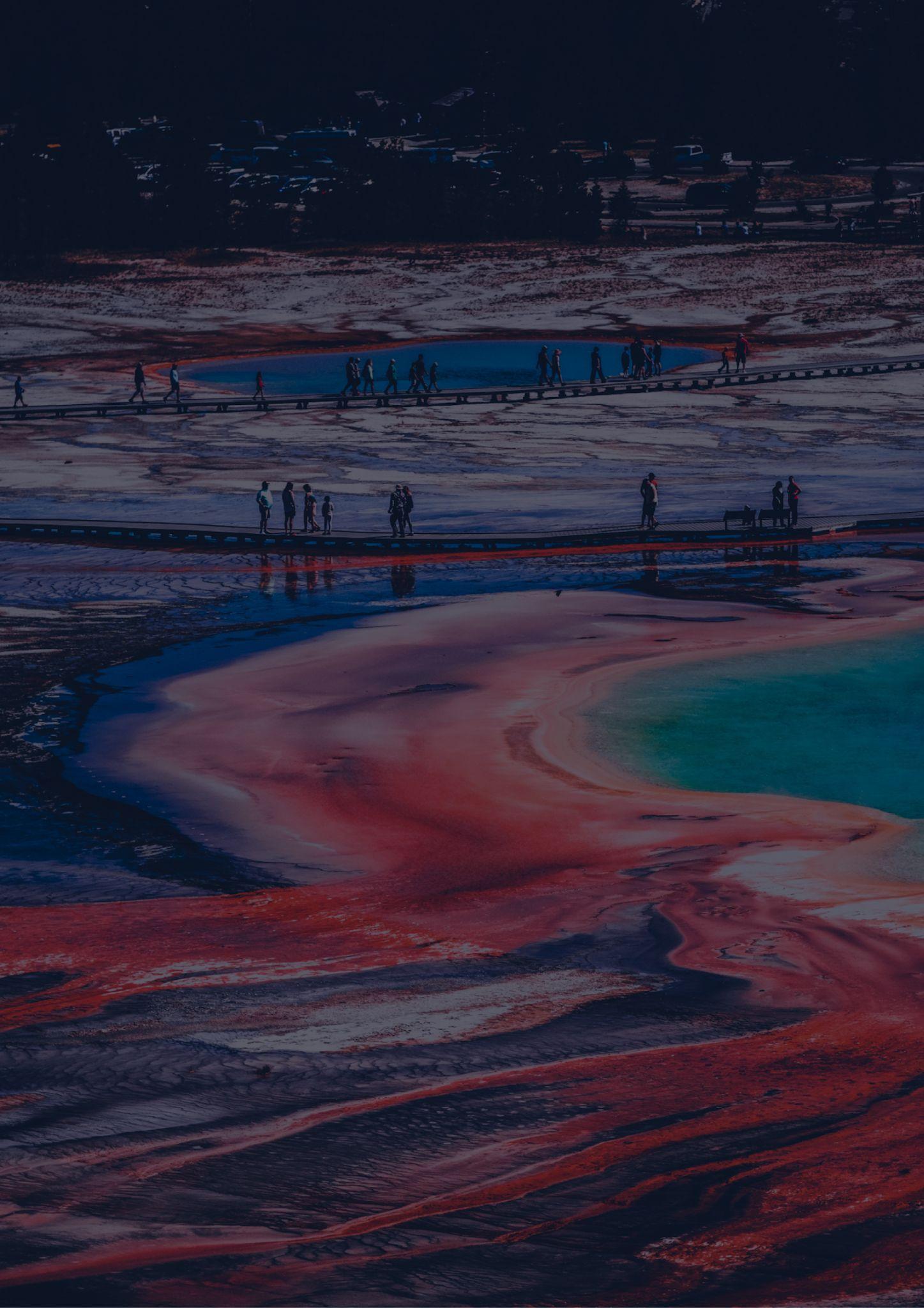 WYOMING
Travel bucket list
#
#
#
#
#
#
#
#
#
#
#
#
#
#
#
#
#
#
#
#
#
#
#
#
#
#
#
#
The Crow’s Nest
Fossil Butte Monument
Bighorn Canyon
Buffalo Bill Center
Grand Teton National Park
Grand Prismatic Spring
Smith Mansion
Fort Laramie
Medicine Mountain
Bridger Valley
Vore Buffalo Jump
Bridger-Teton Forest
Grand Targhee Ski Resort
Old West Museum
Teton Village
Old West Museum
Hot Springs State Park
Devils Tower
Yellowstone National Park
Historic Trails Centre
Flaming Gorge
Cheyenne Rodeo
Hole-in-the Wall Hideout
The Crow’s Nest
Jackson
The Wind River Range
Cheyenne
Buffalo Bill Center